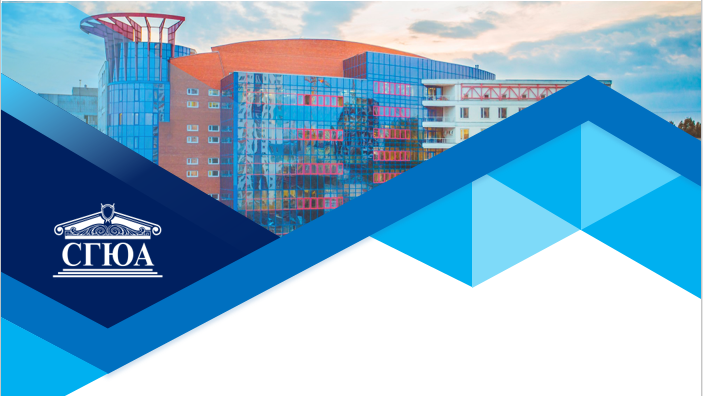 ПРЕЗЕНТАЦИЯ 
ЭЛЕКТИВНОЙ ДИСЦИПЛИНЫ

«Уголовно-правовое противодействие хищениям»
Кафедра уголовного и уголовно-исполнительного права
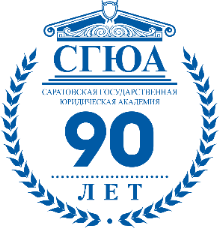 Цель освоения дисциплины
Изучение проблемных и дискуссионных вопросов института хищений в отечественном уголовном праве в современных условиях. Знание актуальных вопросов и новых правил квалификации хищений позволит обучающимся свободно ориентироваться в сфере уголовно-правовой охраны имущественных отношений и проводить их качественную 
уголовно- правовую оценку.
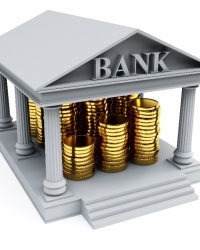 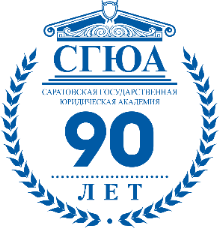 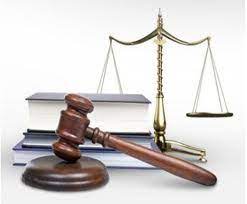 Задачи дисциплины
освоение основ уголовно-правового противодействия хищениям и воспитание нетерпимого отношения к незаконному изъятию чужого имущества;
получение знаний относительно решения спорных вопросов внутриотраслевой и межотраслевой конкуренции;
изучение действующего законодательства и правоприменительной практики по вопросам уголовно - правовой оценки хищений;
овладение навыками свободно ориентироваться в нормах уголовного права, обеспечивающих уголовно- правовую охрану имущественных отношений;
формирование умения квалификации хищений;
овладение навыками анализа юридических документов, толкования норм уголовного права.
формирование умения ведения дискуссий по значимым уголовно-правовым вопросам.
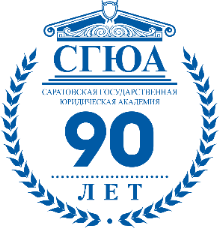 Для кого предназначена дисциплина?
обучающиеся направления подготовки 40.04.01 Юриспруденция (квалификация магистр)
- профиль «Уголовное законодательство России и его  реализация»
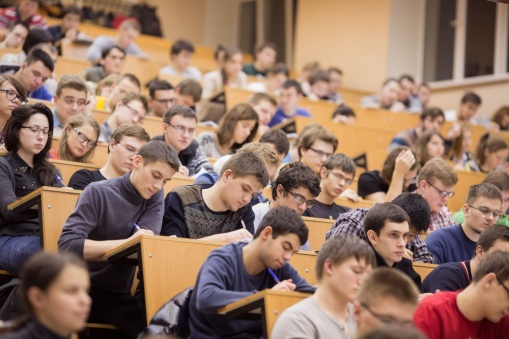 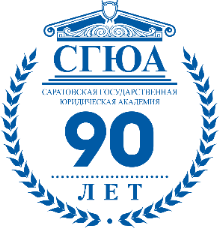 Что изучается в ходе освоения дисциплины?
Изменения уголовного законодательства по вопросам характеристики хищений и их предпосылки
Актуальные проблемы применения уголовного закона в области охраны имущественных отношений
Уголовно - правовые позиции Верховного Суда РФ в связи с трансформацией хищений
Новейшие теоретические научные подходы к характеристике хищений чужого имущества.
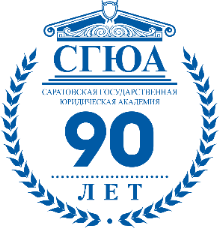 Тематический план дисциплины
Тема 1. Концептуальные основы уголовной ответственности за хищения. 
Тема 2. Понятие хищения и его разновидности на современном этапе.
Тема 3. Предмет хищений: доктринальный и прикладной подходы.
Тема 4. Мошенничество, его отличие от классических хищений, недействительных сделок и предпринимательского риска.
Тема 5. Проблемные аспекты разграничения составов преступлений, регламентирующих ответственность за посягательства на имущественные отношения.
Тема 6. Правовая оценка хищений в условиях IT технологий.
Тема 7. Перспективы развития отечественного уголовного права в противодействии хищениям.
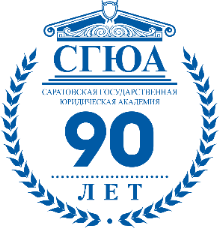 Как будут проходить занятия?
Теоретические опросы
Анализ новейших публикаций по проблеме в форме обсуждения докладов и рефератов
Изучение правовых подходов к оценке хищений на базе судебной практики
Круглые столы
Решение практических задач
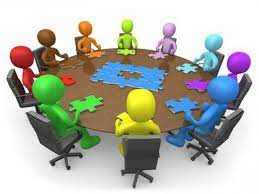 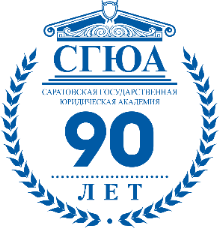 Значение дисциплины для дальнейшего обучения
Основные положения дисциплины могут быть использованы в дальнейшем при изучении следующих дисциплин:
«Преступления в сфере высоких технологий»
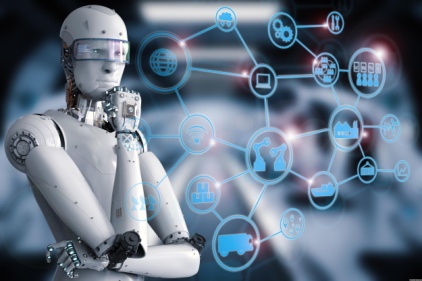 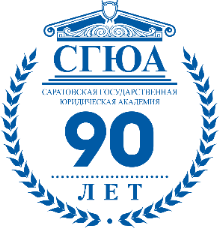 Значение дисциплины для практической работы юриста
Возможность применять уголовное законодательство РФ в сфере имущественных отношений
Навык использования базовых правил формулировки аргументированной правовой позиции при решении спорных вопросов квалификации хищений
Получение навыка самостоятельно анализировать произошедшие изменения в уголовном законодательстве и правоприменительной практике
Умение толковать и применять нормы уголовного законодательства в конкретных практических ситуациях
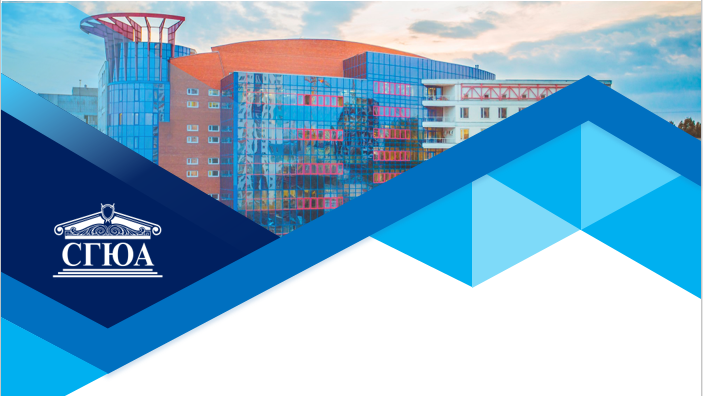 СПАСИБО ЗА ВНИМАНИЕ!